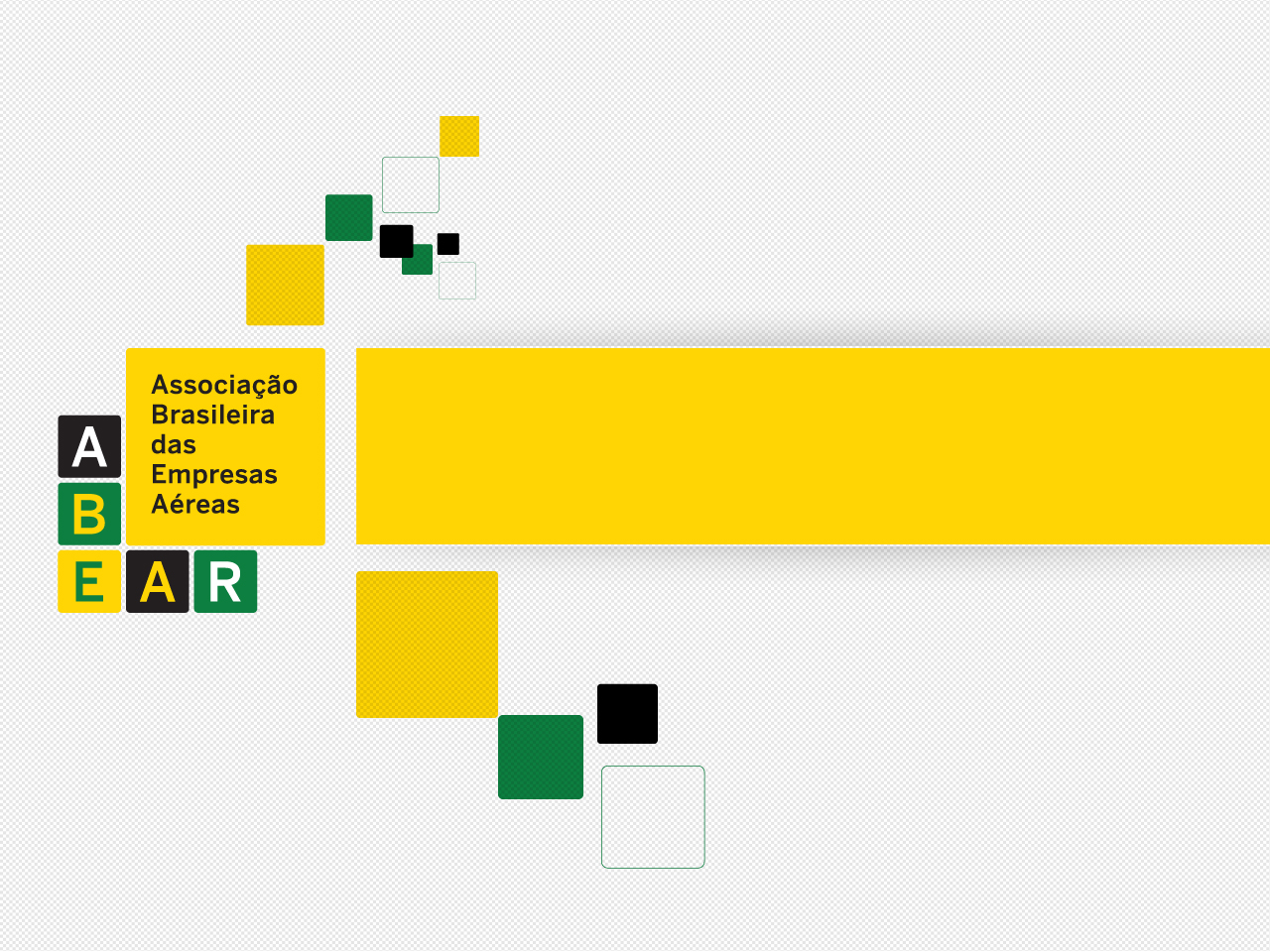 Voar por mais Brasil
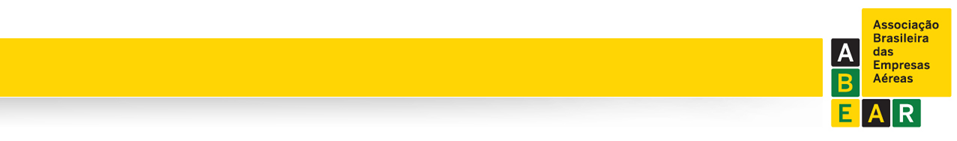 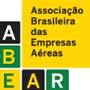 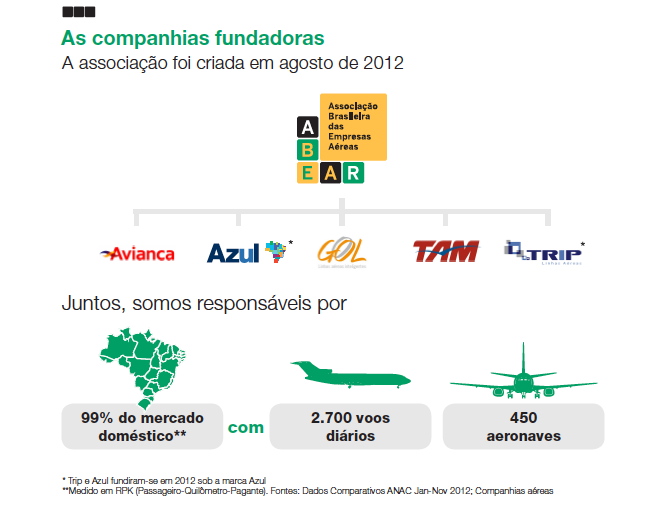 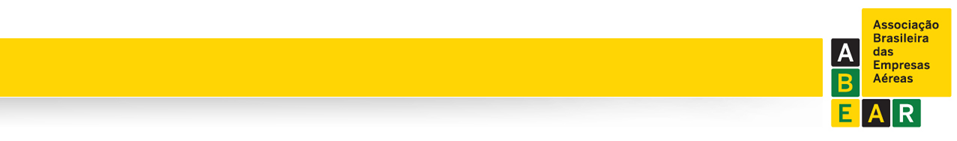 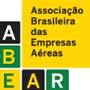 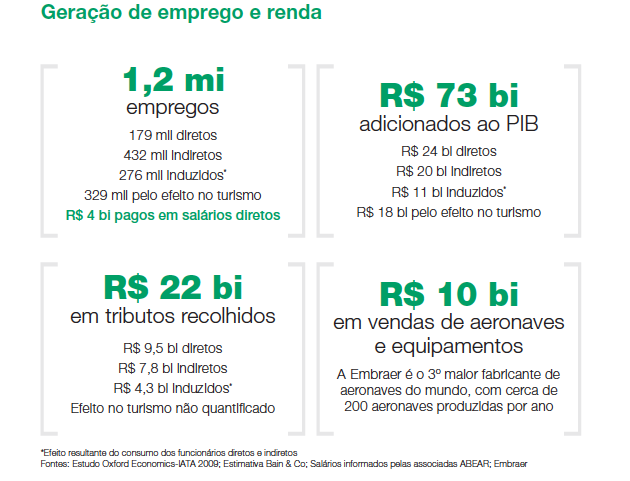 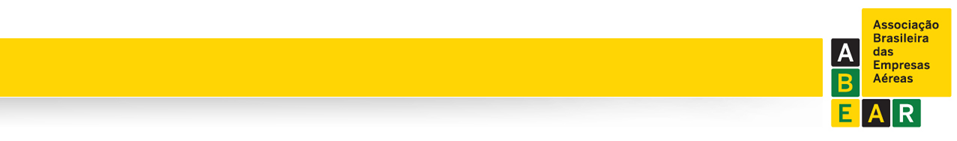 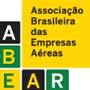 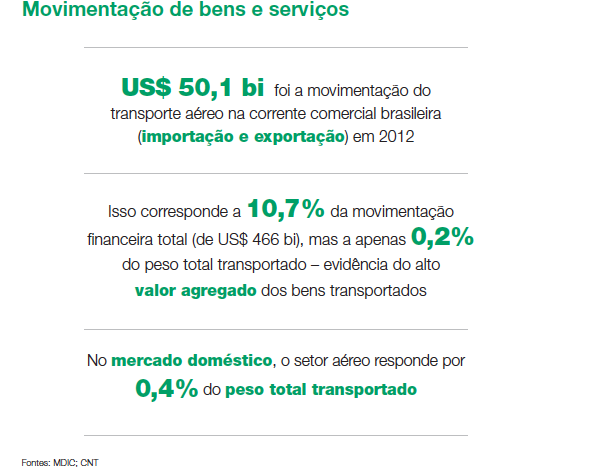